PLESSO RODARI
SEZ Q
DOCENTE TESTA ROSA ARCA
BAMBINI ANNI 3
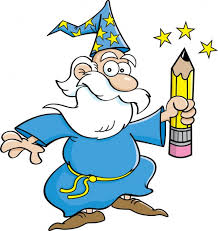 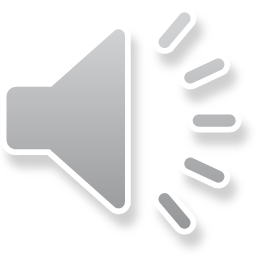 IL MAGO DEI
COLORI